Welcome to my
   online class
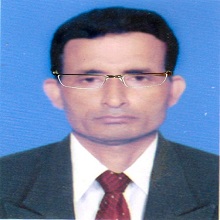 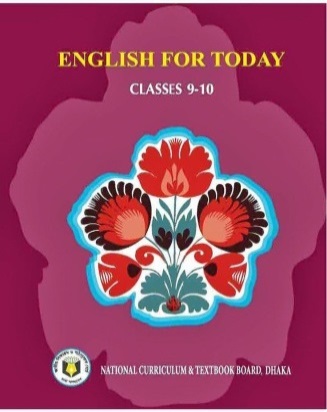 Identity
Manik Chandra Majumder
           Senior Teacher 
     Gazirhat High School
             Senbag, Noakhali.
    Mobile No: 01717155169
 Email: manikmajumder01@gmail.com
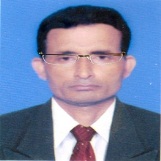 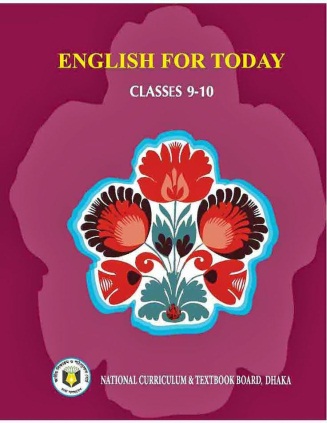 Class : Nine-Ten
  Subject : English 1st paper
How to make/write English Assignment
Class-9 
Subject- English 1st Paper
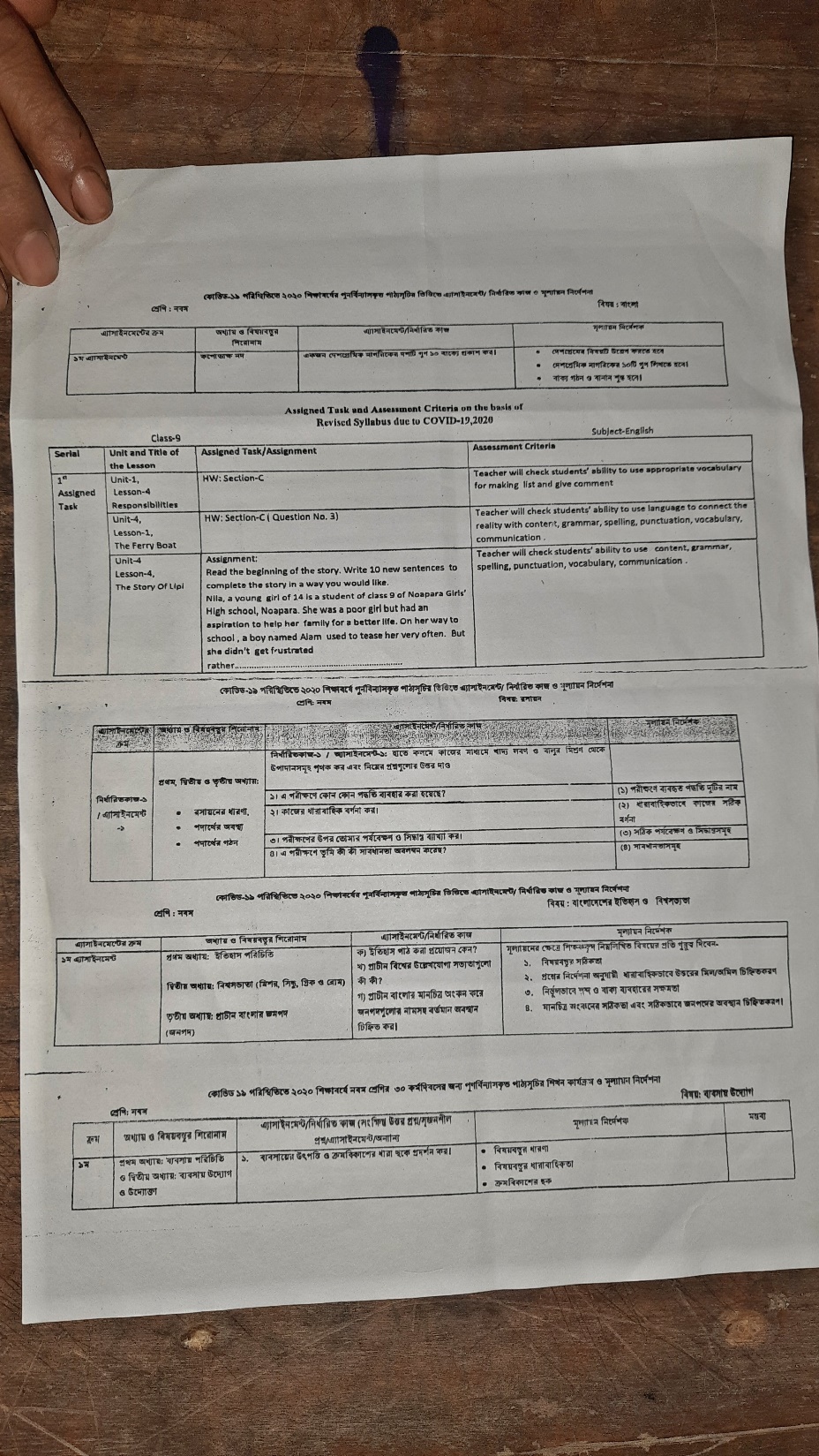 Gazirhat High School
Senbag, Noakhali
Subject : English 1st paper
Submitted by-
Name:
 Class:                         Roll No :
 Group :                      Section  :
 Mobile No :
 Issued Date : 
Submitted Date :
Submitted to:
Unit -1
Lesson - 4
Responsibilities
            HW: Section -C
Title -Unit-1,  Lesson-4
                Responsibilities
        Answering Questions
C Discuss in groups and write answers to these questions.
 1. Which persons and institutions do you have responsibilities for? Make a list. 
The first in the list is done for you.  
parents 
b.
c. 
2.Make a list of responsibilities you have as a student at home, school and in society. 
3. Make another list of things you shouldn't do at home, school and in society.
4. Who do you get help from to discharge the responsibilities you have listed in Cl? 
How do they help you?
 5. Are there any difficulties in fulfilling the responsibilities?
 Briefly describe them. 
6. Make a list of responsibilities other people have towards you. Briefly describe what might happen if they fail to fulfill the responsibilities. 
7. (a) What rewards are you likely to get if you fulfill your responsibilities? 
   (b) What penalties or punishments may you get, if you do not carry out your responsibilities?
 8.  What responsibilities do you think you can perform well when you go on a class picnic or when your school stages  play as a part of its prize giving ceremony?
Q -1: Which persons and institutions do you have   
        responsibilities for? Make a list. 
The first in the list is done for you.
Answer: I have responsibilities for------
Parents
Teachers
School
Society
Government 
Elder brothers/sisters.
Q-2: Make a list of responsibilities you have as a student at home, school and in society.
Answer:
As a student,  I have many responsibilities--- 
  At home :
  a) Study attentively,
  b) take care of my younger brothers/ sisters,
  c) look after cattle and feed them,
  d) help my parents to do domestic work,
  e) clean my room and house,
  f) look after my old grand parents.
Answer:
  At School :
 a) Keep classroom neat and clean,
 b) attend assemble,
 c) follow teacher’s instruction,
 d) obey the discipline of school,
 e) maintain class discipline,
  f) help weaker students to understand any topic.
Answer:
  At Society:
 a) help neighbours in their danger,
 b) stand suffering people during natural
   calamities,
 c) motivate people to send their children to school,
 d) maintain social discipline,
 e) love youngers and respect elders,
  f) participate social welfare activities.
Q-3:  Make a list of things you shouldn't do at home, school and in society.
Answer:
What I should not do -- 
  At society :
  a) break the rules and regulation of society,
  b) misbehave with elders,
  c) criticize anybody of society,
  d) involve anti social activities,
  e) steal fruits from neighbours garden,
  f) make public place dirty.
Answer:
What I should not do -- 
  At home :
  a) involve quarrel with family members or others,
  b) misbehave with youngers and elders,
  c) speak loudly,
  d) watch TV with high sound,
  e) disturb anyone at home,
  f) keep clothes and books sixes and sevens.
Answer:
What I should not do -- 
  At school :
  a) pick up quarrel with classmates,
  b) misbehave with them,
  c) disobey teachers,
  d) steal library books.
  e) throw waste in classroom or school campus,
  f) talk with others during teacher lecture.
Q-4. Who do you get help from to discharge the responsibilities you have listed in Cl? 
How do they help you ?
Answer – All the people listed in C1 help me much to discharge my responsibilities. My parents teach me  at home how to be punctual, truthful, disciplined, sincere, responsible and above all honest.  On the other hand my teachers also teach me to be so and encourage me to make good result. My society people also do the same.
Q-5. Are there any difficulties in fulfilling the responsibilities?
 Briefly describe them.
Answer- Yes, there are some difficulties in fulfilling the responsibilities . These are mentioned:
 i) Sometimes I cannot manage time to help my family members and relatives.
ii. Very often I find it difficult to  get money for helping the distressed people.
iii) Sometimes I have to face threat from misguided people.
iv) Sometimes people misunderstand me in fulfilling my responsibilities.
Q-6. Make a list of responsibilities other people have towards you. Briefly describe what might happen if they fail to fulfill the responsibilities.
Answer:  A list of responsibilities other people have towards me.  Given bellow:
 i) to teach me how to shape my morality,
 ii) show me the right path of life,
 iii) inspire me behave well with others.
 iv) suggest me to reach the goal of life,
 V) encourage my good activities.
If they fail to  fulfill their responsibilities towards me I will find it difficult to prepare myself as a good citizen.
Q-7. (a) What rewards are you likely to get if you fulfill
      your responsibilities? 
   (b) What penalties or punishments may you get, if
      you do not carry out your responsibilities?
Answer (a) I do not expect rewards for fulfilling my responsibilities . I always take pleasure in fulfilling my responsibilities. But certainly I will be praised by others for this. I will also get a kind of self contentment by discharging my responsibilities properly.
Answer (b) If I do not discharge the responsibilities , I will certainly face some problem as penalties or punishment. These are as follows:
 i) disappearance of mental peace and tranquillity,
ii) hatred from social people,
iii) hindrances to gain prosperity in life.
Q- 8.  What responsibilities do you think you can perform well when you go on a class picnic or when your school stages  play as a part of its prize giving ceremony?
Answer: There is  scope to discharge many responsibilities when I go on a class picnic. Students may have problems. I will help them to solve the problems. I will take the responsibility of necessary arrangements. I will distribute food among others. If  I am given the opportunity to put on a play in the school campus, I will help to make stage.
Unit -4
Lesson -1
The ferry boat
        HW: Section –C
              Question-3
Title -Unit-4,  Lesson-1
          The ferry boat
        Answering Question-C
Question-3. Answer the questions below: 
a If we have too many buyers of fish in the market,
   what is likely to happen? 
b If we have too many passengers at a bus or train
   station, what may happen?
 c If we have too many people in a village / town / 
    city, what will happen?
Question-3. Answer the questions below: 
a If we have too many buyers of fish in the market,
   what is likely to happen?
Answer the questions below: 
a)  If we have too many buyers of fish in the market, the sellers will take the advantage. The demand of fish will be higher than supply. The price of fish will rise up . The place will be crowded. Buyers and sellers  will make a lot of noise. The condition of market will be unstable. And people would not be able to buy  fishes.
Question-3. Answer the questions below: 
b If we have too many passengers at a bus or train
   station, what may happen?
Answer the questions below: 
b)  If  we  have too many passengers at a bus or train station, there will create a lot of noise which will create sound pollution. Passengers will wait for long time for ticket. They will have to pass a very boring time. Sometimes tickets may go black market and passengers may be cheated.
Question-3. Answer the questions below: 
c If we have too many people in a village / town / 
    city, what will happen?
Answer the questions below: 
c) If we have too many people in a village / town / 
    city,  People can not get  their basic necessaries of life. It will create  problems on food, shelter ,safe water, sanitation. The environment of village/ town/ city will be polluted.
Unit -4
Lesson -4
The story of Lipi
Assignment
Read the beginning of the story. Write 10 new sentences to complete the story in a way you would like.
Answer:
Nila, a young girl of 14 is a student of class 9 of Noapara girls’ High school, Noapara. She is a poor girl but had an aspiration to help her family for better life. On her way to school a boy named Alam used to tease her very often. But she did not get frustrated . Rather------------------------------------------------
Assignment
Read the beginning of the story. Write 10 new sentences to complete the story in a way you would like.
Nila, a young girl of 14 is a student of class 9 of Noapara girls’ High school, Noapara. She is a poor girl but had an aspiration to help her family for better life. On her way to school a boy named Alam used to tease her very often. But she did not get frustrated . Rather------------------------------------------------
Nila frequently requested the boy not to disturb her. She knew the boy who  was dropped out from school after mixing with evil companions. But he did not pay heed to her. He teased her various ways. Nila thought a little bit, how she could get rid of this problem. She hit upon a plan to mould the boy’s character. One day while going to school the boy followed her and stood before her with a letter. This time Nila proposed him if you amend your character, I will marry you after completing my education. After listening her proposal the boy agreed and realised his fault. He decided that he would study again. The boy got himself devoted to study and completed his graduation with a satisfactory result. Nila also completed her graduation.  Fotunately the boy got a job in a bank and Nila became a teacher in a primary school.  At last they got married and became happy. By this way they helped their family.
   Title : Cherish positive attitude to fulfil your dream.
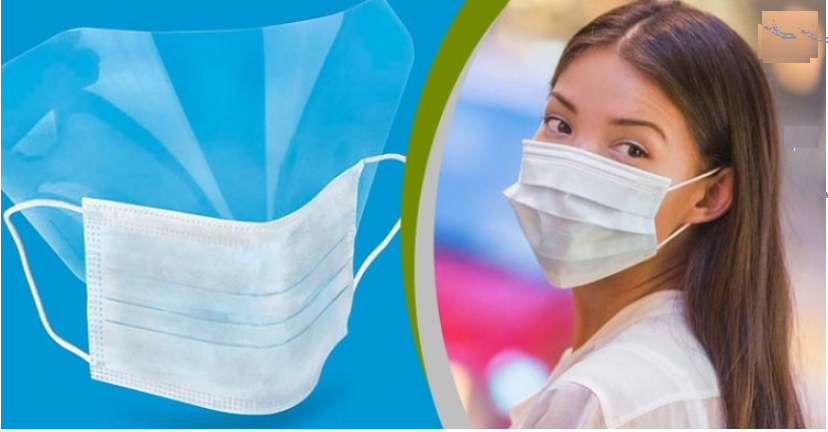 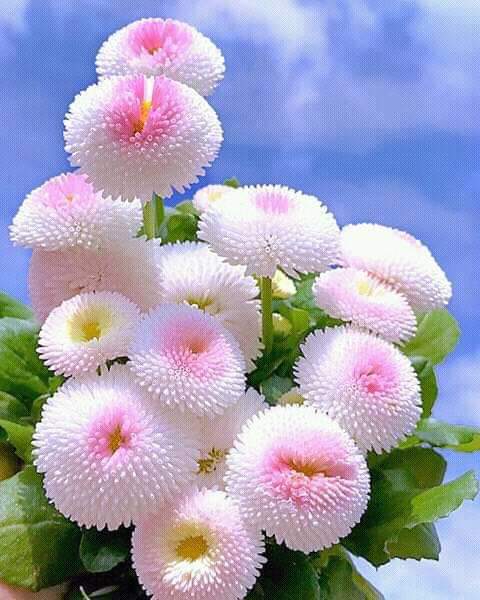